Robot Arms Lab 1Understanding a 6 axis robot arm
Content-Objective:
 Learn how to identify the axis’s in a ROBOT arm. 
Language-Objective:
 Utilize RoKiSim software to operate a simulated 6 axis ROBOT ARM.
Robot Arms Lab 16 Axis Robot Arms
Utah State Robotics 2 Strand 6
Common Core High School Algebra Reasoning
Common Core High School Interpreting Functions
Do today’s Starter Quiz!(in Canvas)
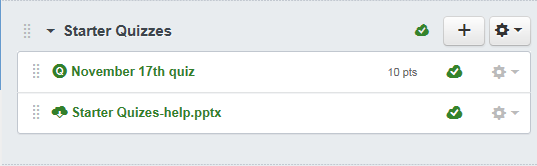 Watch RoKiSim Tutorial video
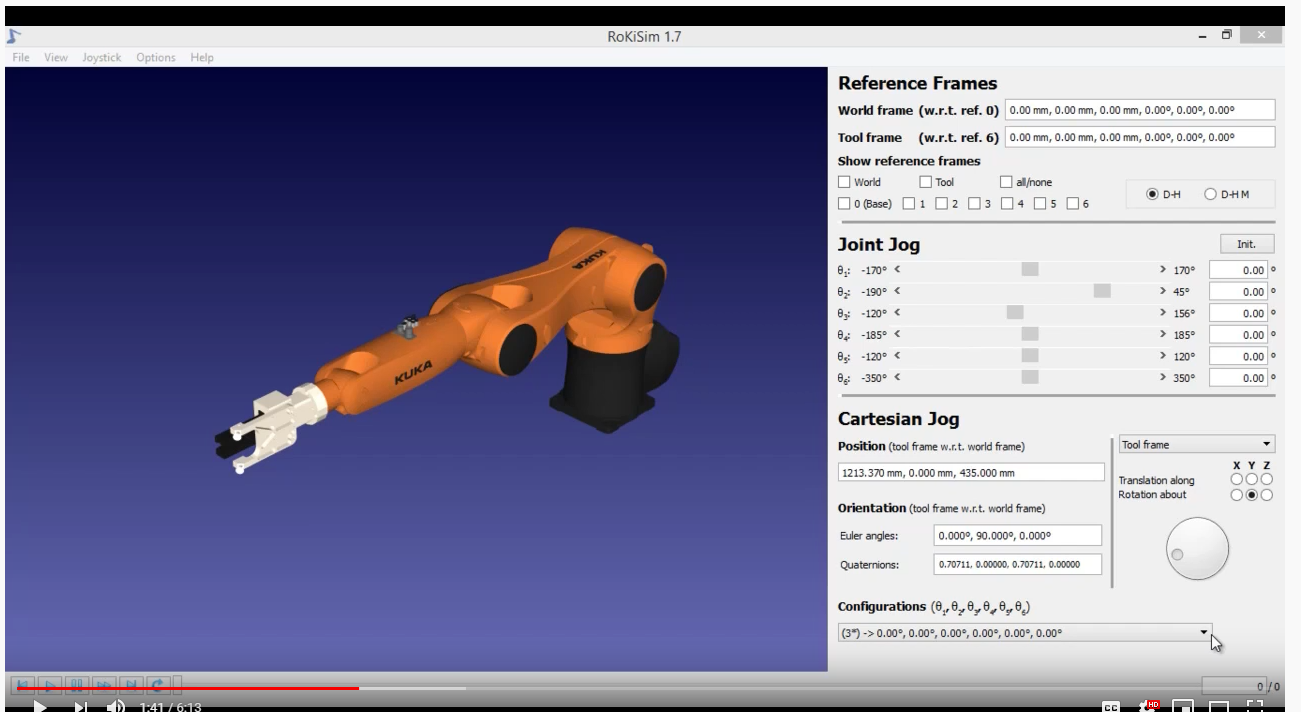 Step 1: “Windows button, Program Menu, RoKiSim”
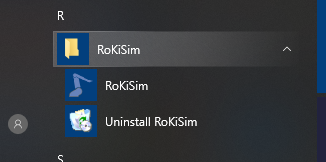 Step 2: “RoKiSim Window”
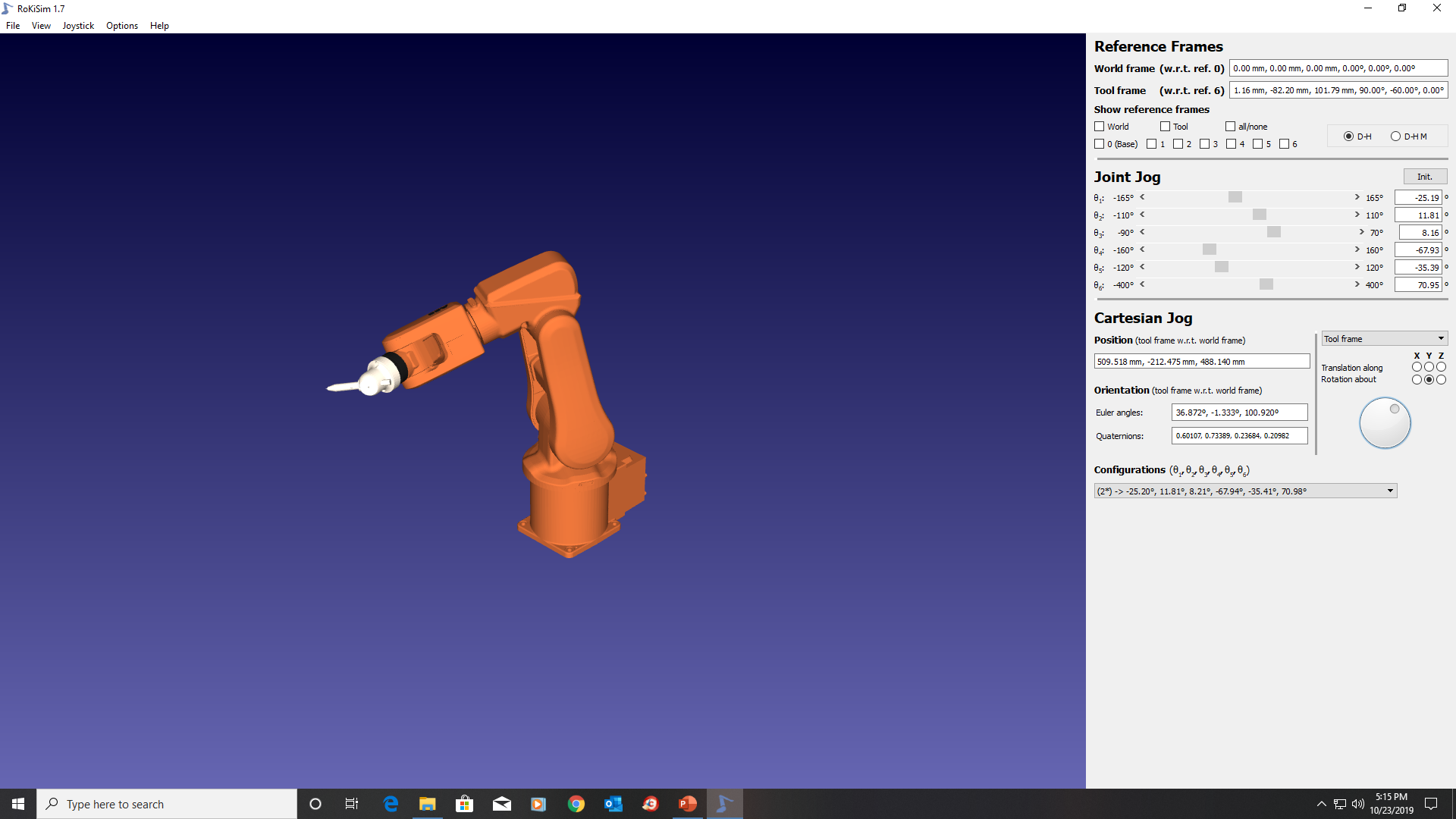 Step 3: “File”, “Load a robot”
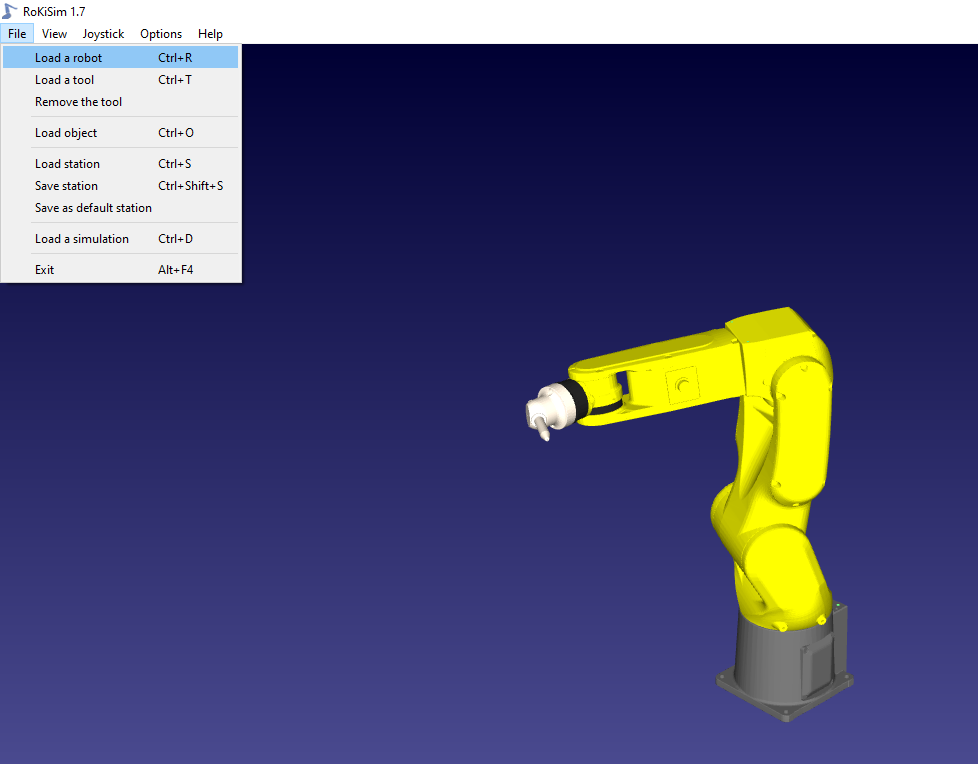 Step 4: “FANUC_LR_Mate_200iD”
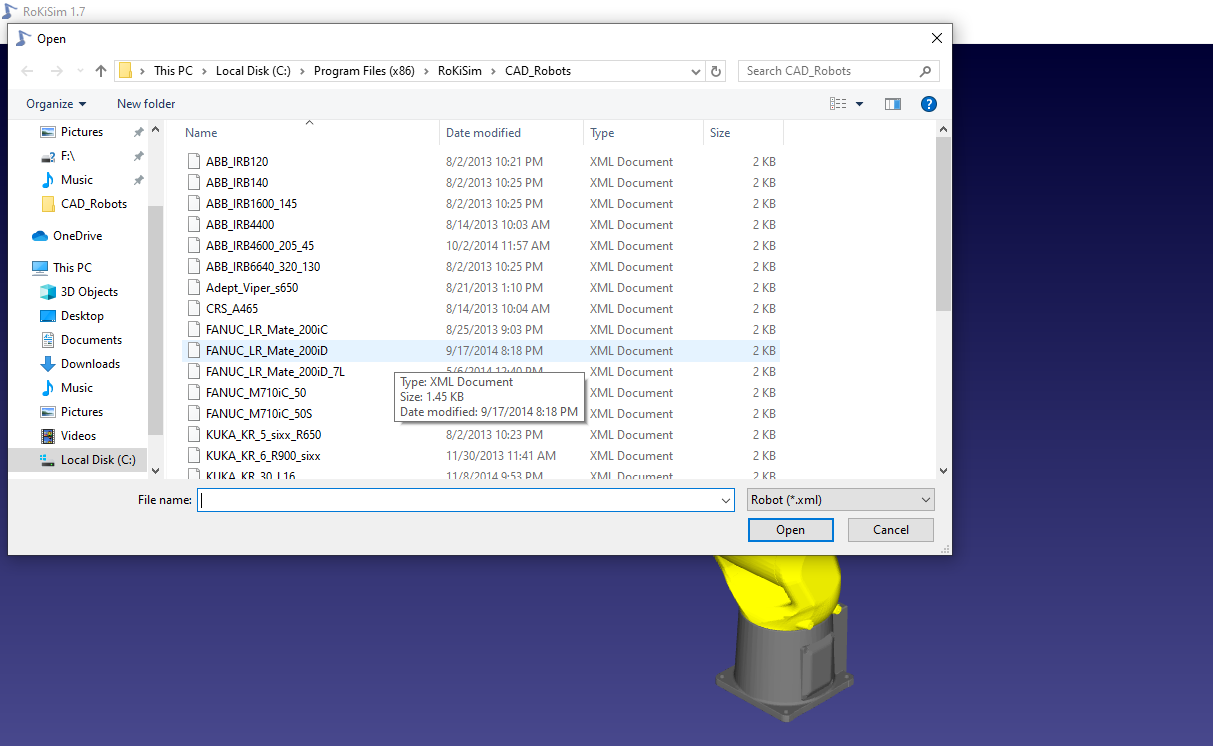 Step 5: “View” then select “Top”
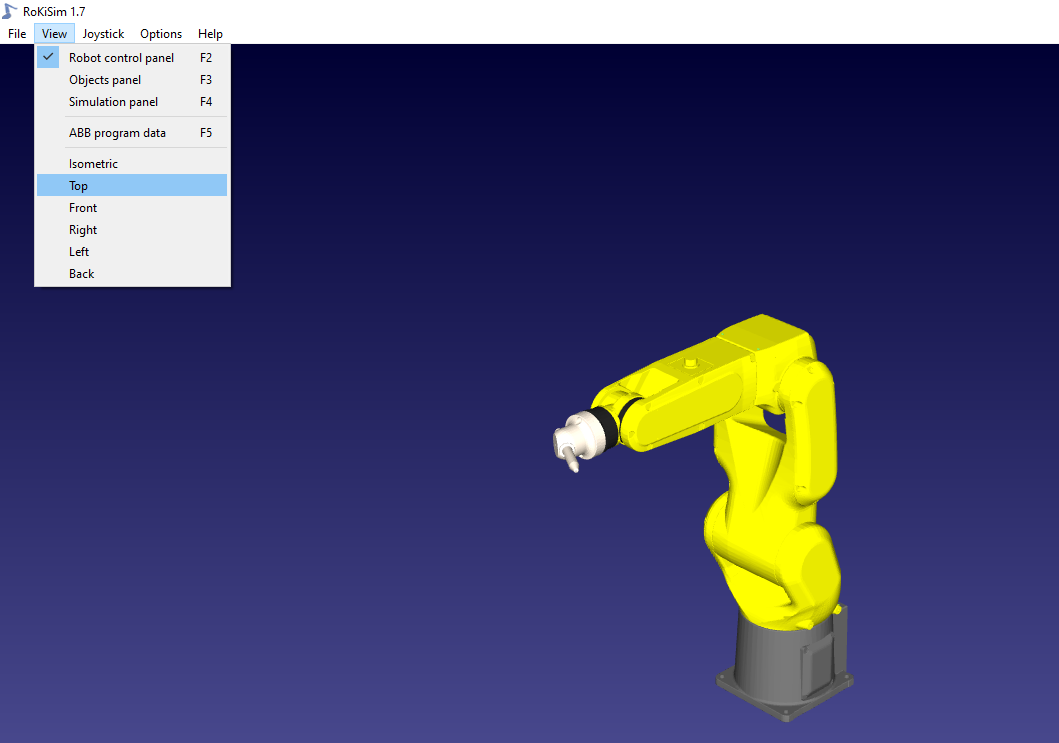 Step 6: Robot Arm Top View
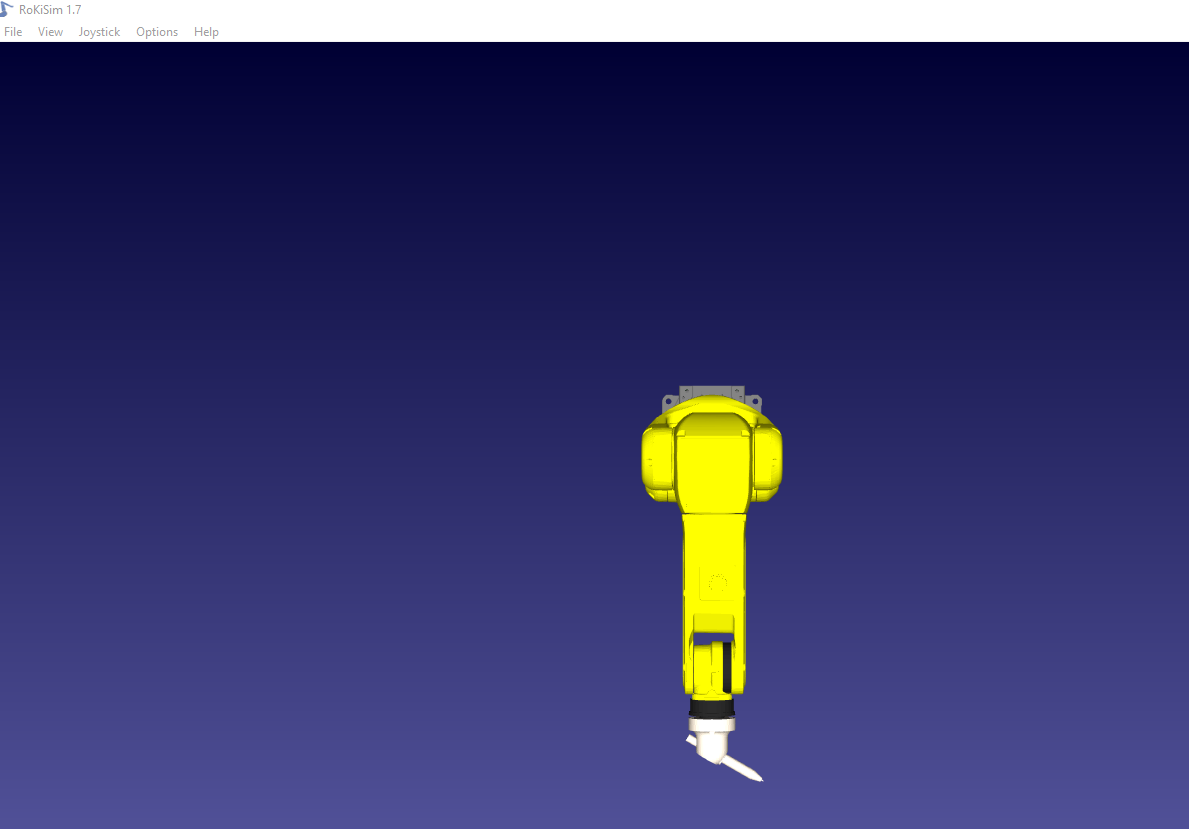 Step 7: Locate Cartesian Jog controls(Right side)
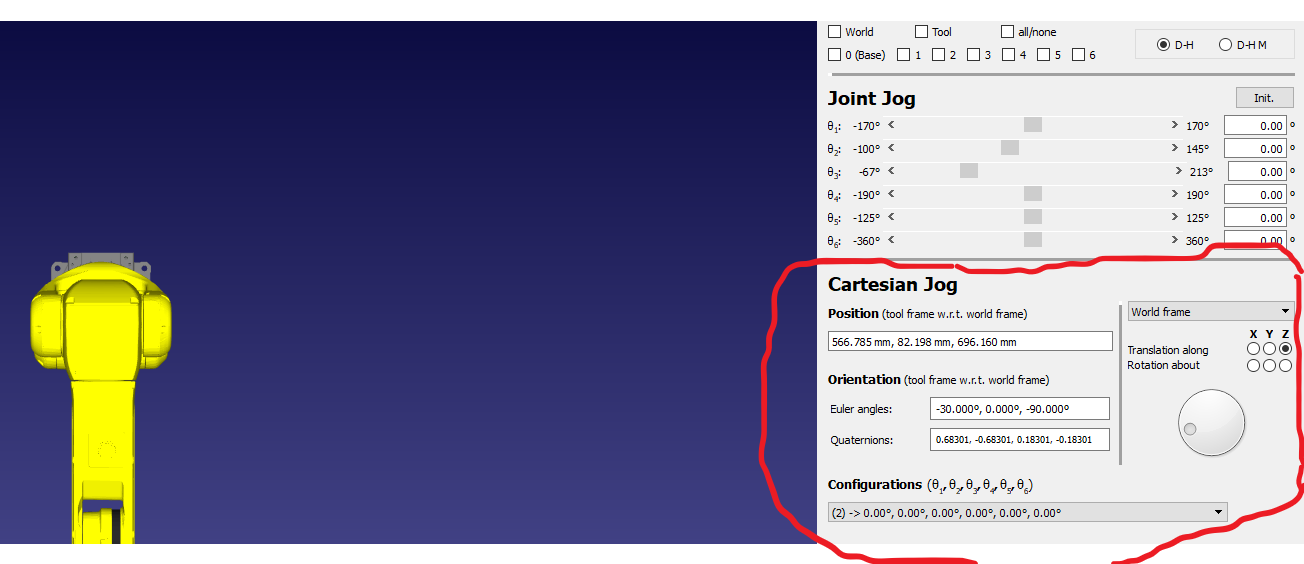 Step 8: The Robot Arm has 6 axis’s.  Axis’s 1 -3 are referenced to lewtters X, Y, or Z.  Axis’s 4-6 are referenced to letter sets rX, rY or rZ.
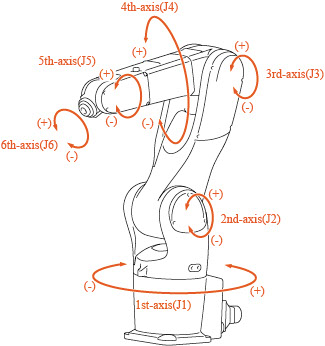 Task:  One at a time select each of the 6 axis letters on Cartesian Jog right side controls.  Move manual adjust knob and determine which axis of the robot corresponds with that letter.
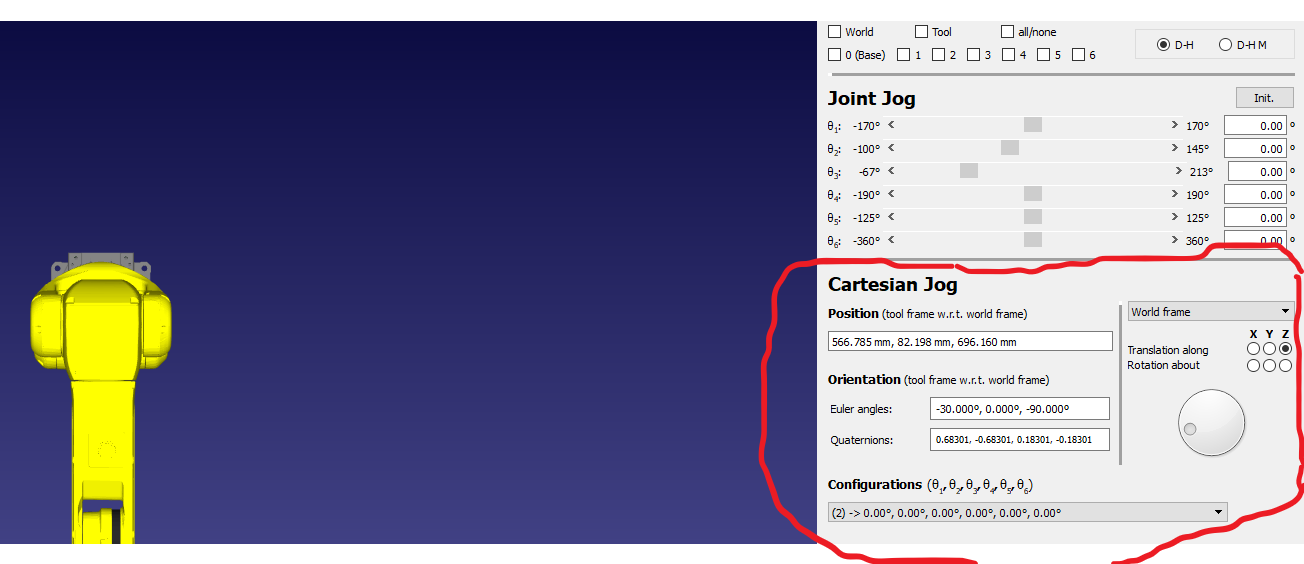 in Canvas assignment text box report which letter or letter set is associated with each robot axis..
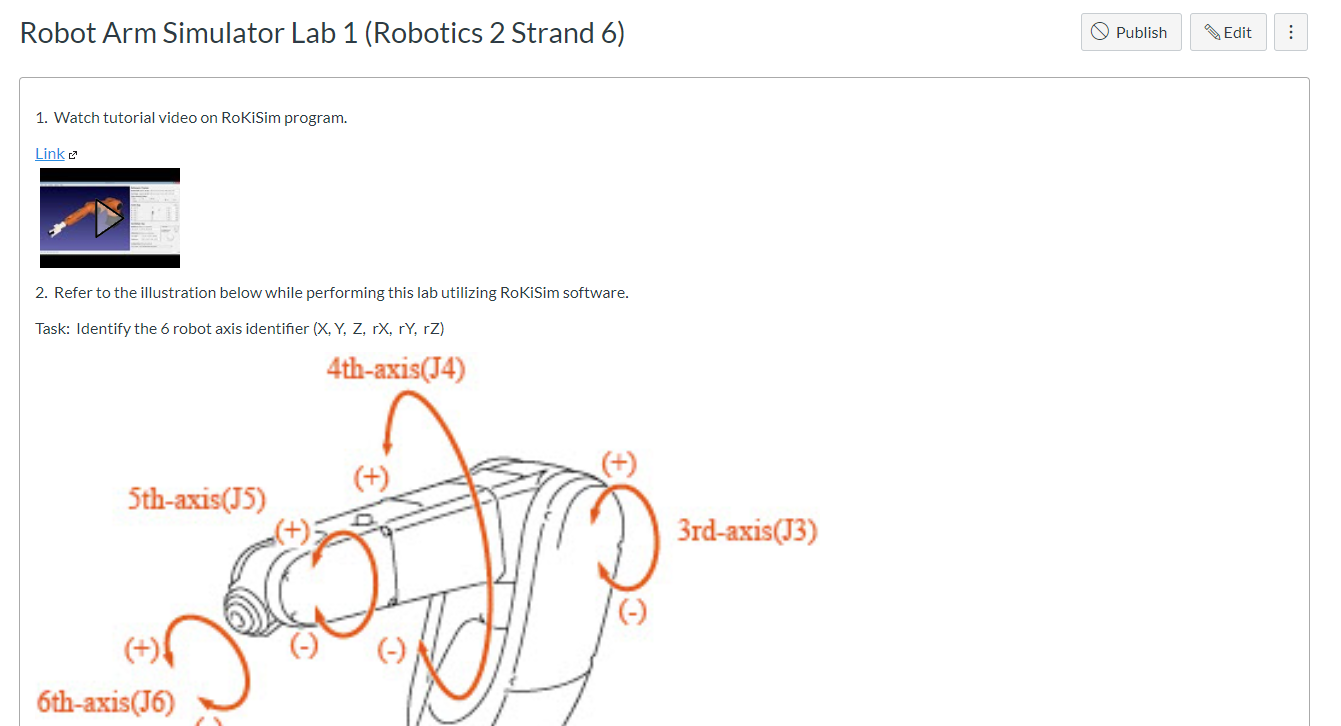